hcatscirmutp
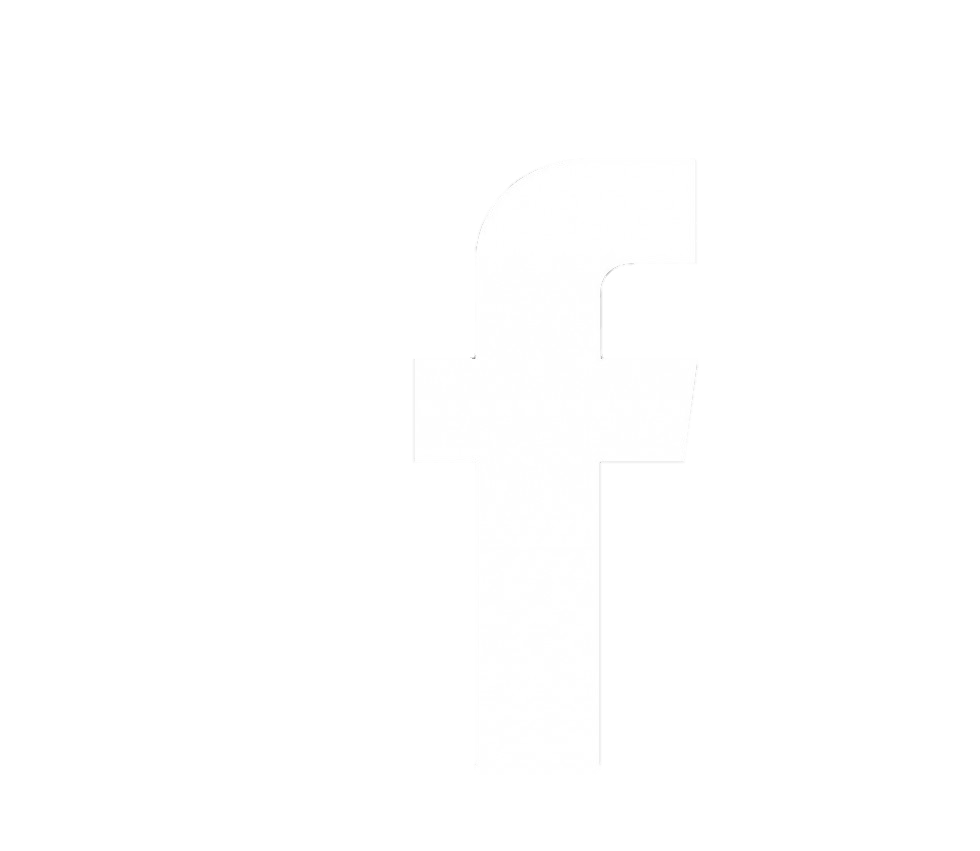 https://hcat.sci.rmutp.ac.th
hcat.sci@rmutp.ac.th
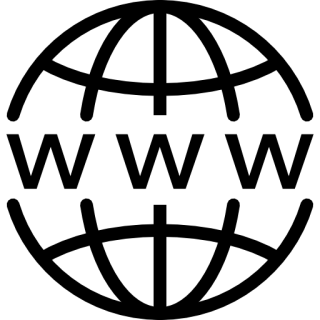 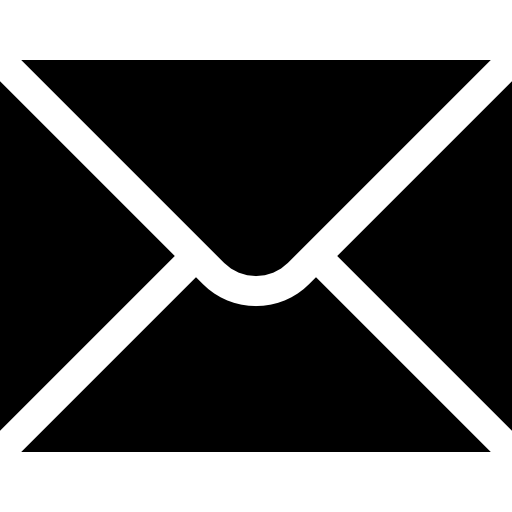